Hymns for Worship at Woodmont
6s- Magnify, O Magnify
118s- God of Prayer
666- He Bore it All
168- Beneath the Cross
284- What Will Your Answer Be?
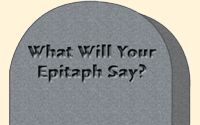 Epitaphs of People in the Bible
Abel still speaks today- “he was righteous” (Heb. 11:4)
Cain was “of the evil one and slew his brother” (1 John 3:10-12)
Noah “preacher & heir of righteousness” (Heb. 11:7; 2 Pet. 2:5)
Ahab “sold himself to do evil”, “Jezebel incited him” (1 Kgs. 21:25)
Sarah “considered God faithful who had promised” (Heb. 11:11)
Jeroboam “you’ve done more evil than all before you” (1 Kgs 14:9)
David “man after God’s own heart” (Acts 13:22)
Rahab “justified by works” (James 2:25)
Paul “fought good fight, finished course, kept the faith” (2 Ti. 4:7)
Hymns for Worship at Woodmont
6s- Magnify, O Magnify
118s- God of Prayer
666- He Bore it All
168- Beneath the Cross
284- What Will Your Answer Be?